Cellák és tartalmuk formázása táblázatkezelő programokban
Tartalom
Alapfogalmak
I. Teszt
Adattípusok
Cella formázása
Szegélyezés
II. Teszt
Számok formázása
Dátum formátum
Egyéni formátum
III. Teszt
Feltételes formázás
Források
Menü
Alapfogalmak
Egy táblázat sorokból és oszlopokból áll
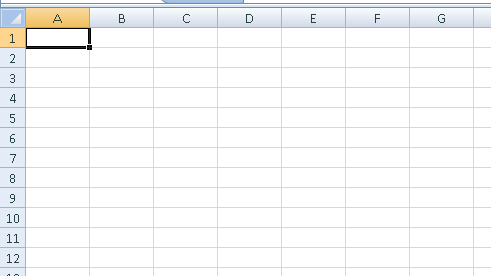 A sorokat 1 től kezdődően számokkal
Az oszlopokat A tól kezdődően betűkkel jelöljük.
E5
A sor és oszlop metszéspontjában lévő elem a cella
Cellahivatkozás
Menü
Alapfogalmak
A cellák téglalap alakú halmazát tartománynak nevezzük.
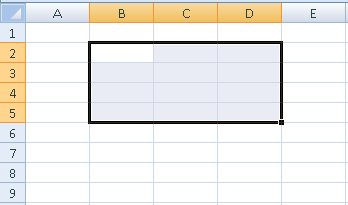 B5:D2
B2:D5
Tartomány hivatkozás
Menü
Alapfogalmak
Minden táblázatban van egy cella, amelynek a tartalmát szerkeszteni lehet, ez az aktív cella. Ezt a cellakurzor jelöli.
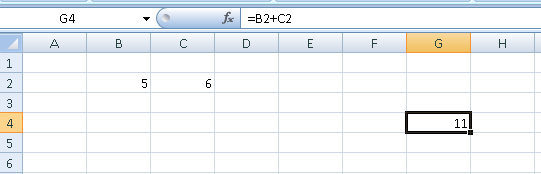 A táblázat fölött látható a szerkesztőléc. Mindig ez mutatja a cella valódi tartalmát.
A cella tartalmát is itt módosíthatjuk.
Menü
Mit nevezünk cellának?
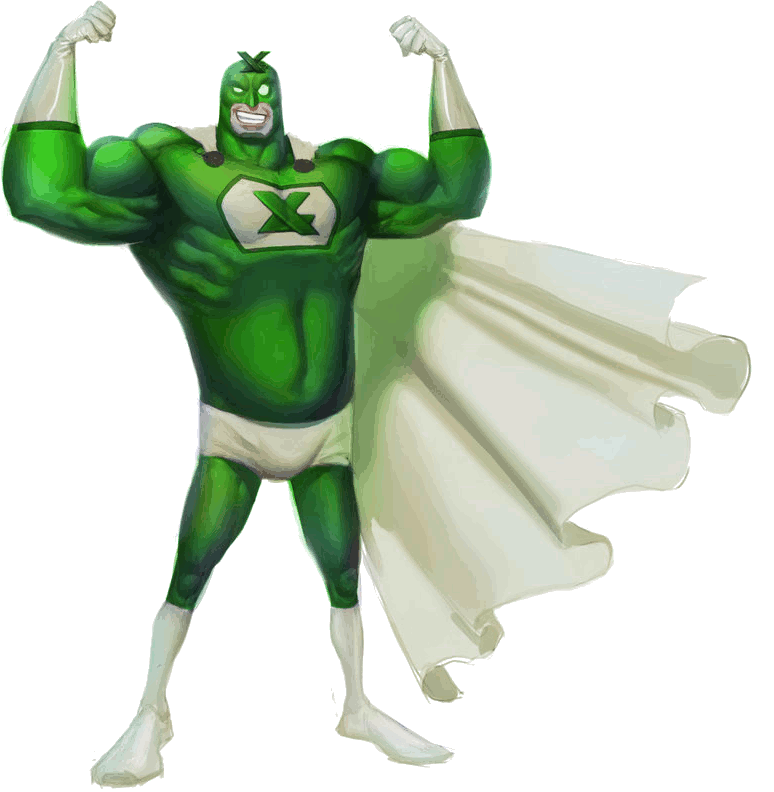 EZ NEM JÓ!!
A
Két bekezdésjel ¶ közötti rész.
B
A táblázat téglalap alakú területe.
C
Sor és oszlop metszéspontjában lévő elem.
D
A bekezdések alatti és feletti távolságok.
Menü
Melyik tartományhivatkozás?
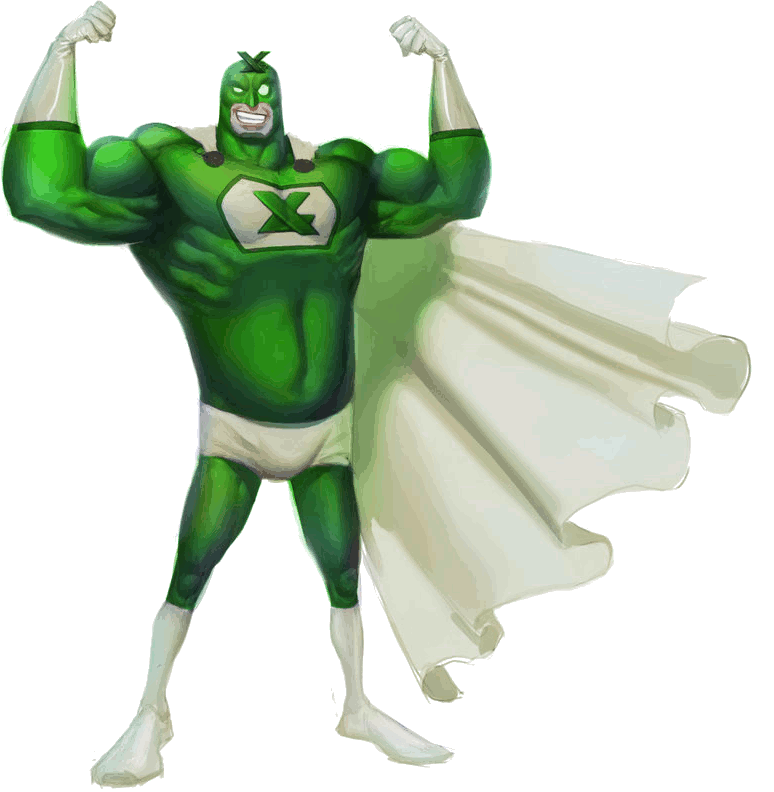 EZ NEM JÓ!!
A
5B
B
B3:C14
C
C2;F8
D
G10-J30
Menü
Hány aktív cella lehet?
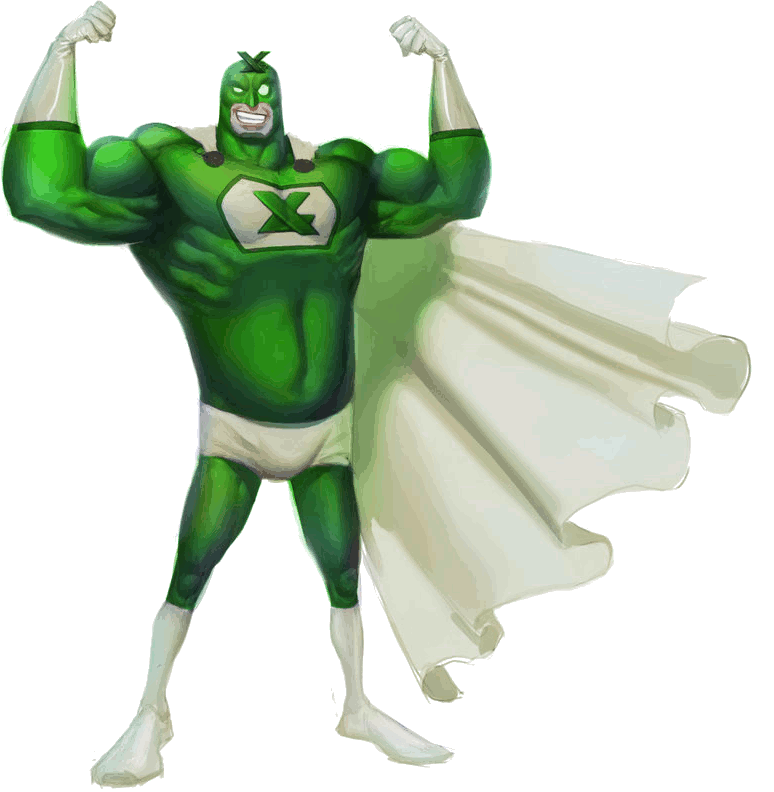 EZ NEM JÓ!!
A
1
B
5
C
Amennyit kijelölünk
D
Ahány cellából áll a táblázat
Menü
Adattípusok
A táblázatkezelő négy féle alap adattípust ismer:
Számot
Szöveget
Logikai kifejezést
Hibajelzést
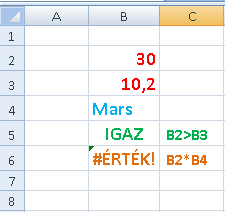 Az Excel cellán belül a számokat jobbra, a szöveget balra a logikai kifejezéseket pedig középre igazítja.
Menü
Cella formázás
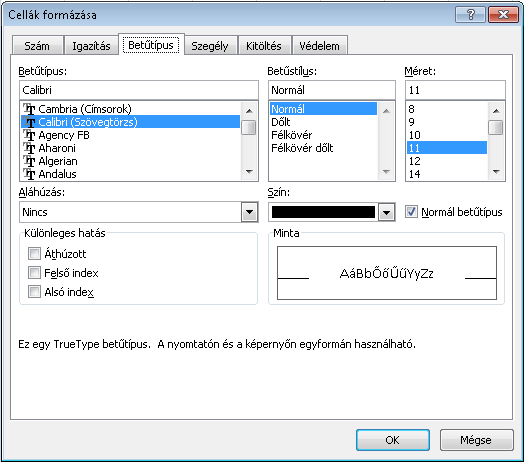 Betűméret
Betűtípus
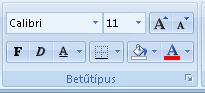 Félkövér
Betűszín
Háttérszín
Dőlt
Aláhúzott
Szegélyezés
Ugyan ez gyorsmenüvel.
Menü
Cella tartalmának igazítása
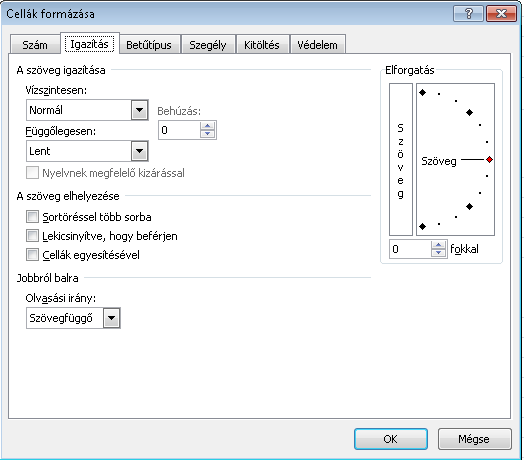 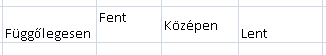 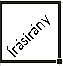 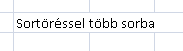 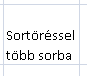 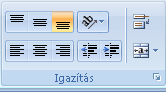 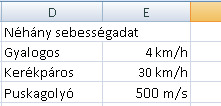 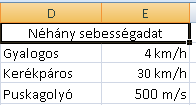 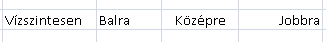 Cella egyesítés
(oszlopok között középre)
Ugyan ez gyorsmenüvel
Menü
Szegélyezés
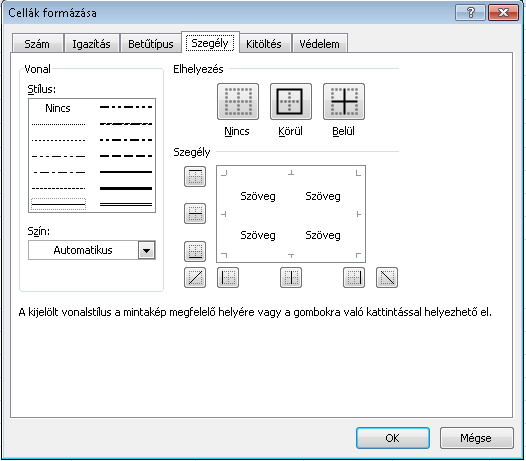 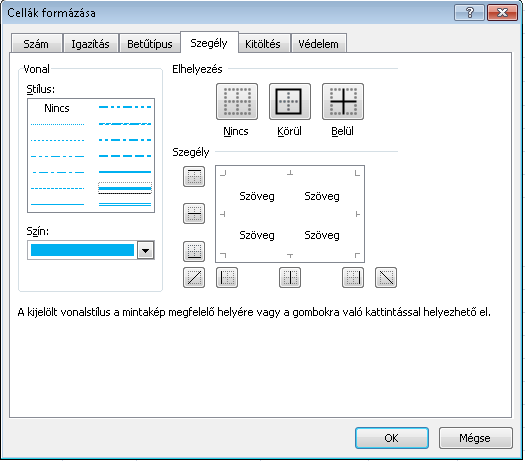 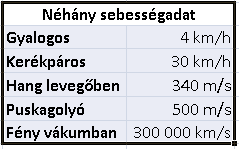 1.Kijelölöm a szegélyezni kívánt tartományt.
2.Gyorsmenü, cellaformázás és szegélyezés.
3. Kiválasztom a vonal stílusát, esetleg színét.
4.Kiválasztom hol húzza a szegélyt.
Menü
Az ábrán látható szegélyezés legalább hány kijelöléssel oldható meg?
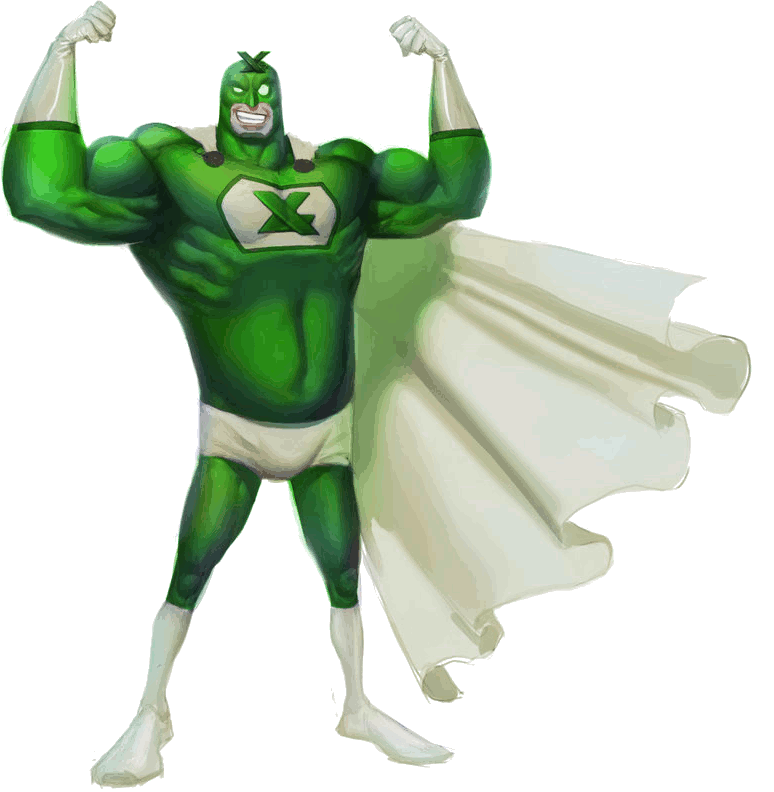 EZ NEM JÓ!!
A
1
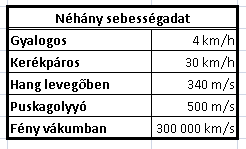 B
2
C
3
D
4
Menü
A „Negyed éves bevételt”, hogy formáznád?
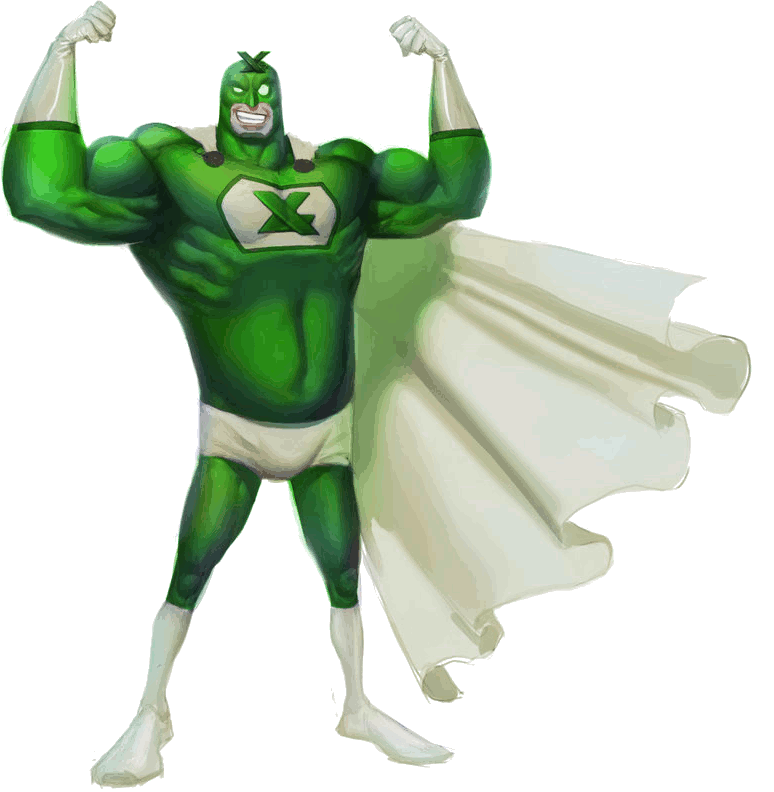 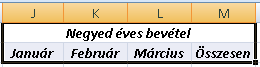 EZ NEM JÓ!!
A
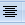 B
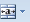 C
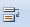 Menü
Számok formázása
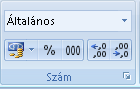 A számok formátumát a Kezdőlap szalag Szám csoportjával állíthatjuk be.
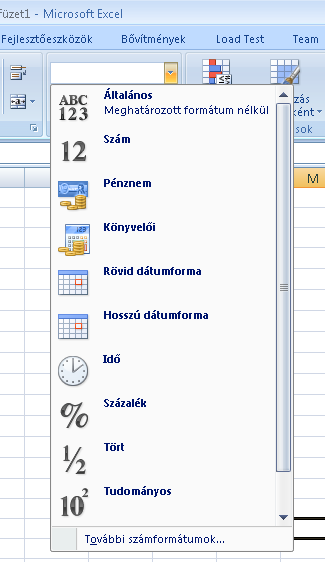 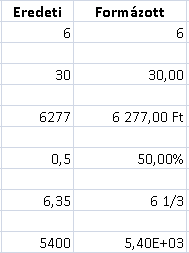 Menü
Dátum formátum
Az Excel az 1900-as dátumrendszert használja. Ez azt jelenti, hogy a dátumokat az 1900 január 1-je óta eltelt napok számaként értelmezi.
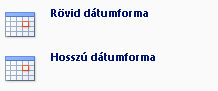 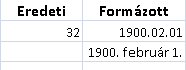 Két dátum különbségén a köztük eltelt napok számát értjük.
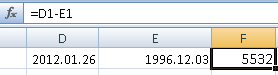 Mai nap
Születési dátumom
Ennyi napos vagyok
Menü
Egyéni formátum
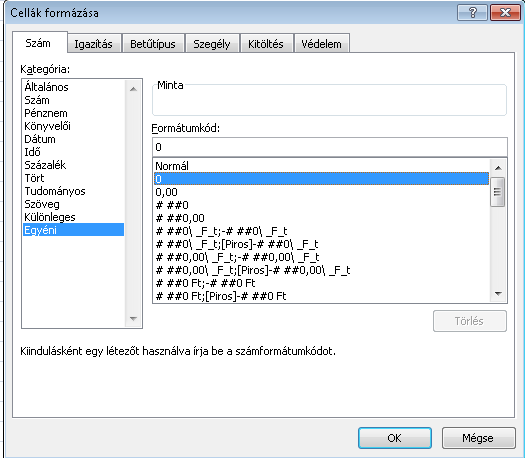 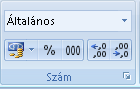 Beállítható:
A kezdőlap szalag szám csoport jobb alsó sarkára kattintva.
Gyorsmenü Cellák formázása
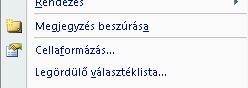 Menü
Egyéni formátum
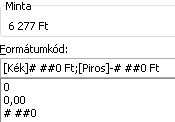 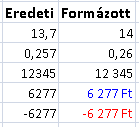 Kapcsos zárójel között a színt jelzi
Egész számra kerekít
Két  tizedes jegyre kerekít
Ezresekre tagol
A formátumkód rovatban adhatjuk meg, hogy milyen módon akarjuk megjeleníteni a számokat.
Menü
Egyéni formátum
A mértékegységet ne gépeljük a szám mögé, mert szövegként értelmezi.(balra igazítja)
Megoldás

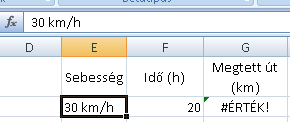 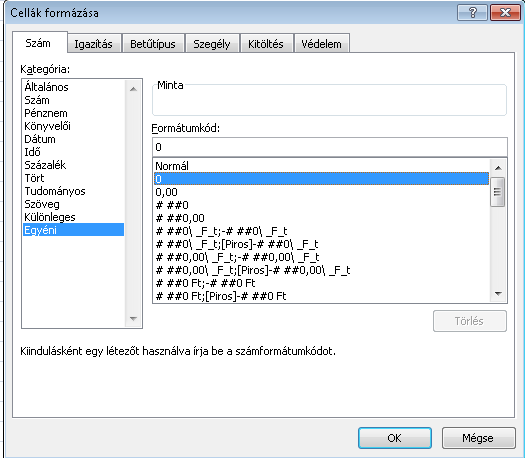 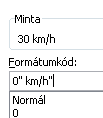 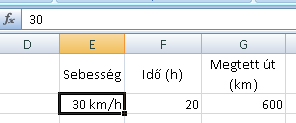 
A mértékegységet közvetlen a szám után idézőjelbe írjuk.
Menü
A táblázatkezelő a szöveges adattípust hova igazítja a cellán belül?
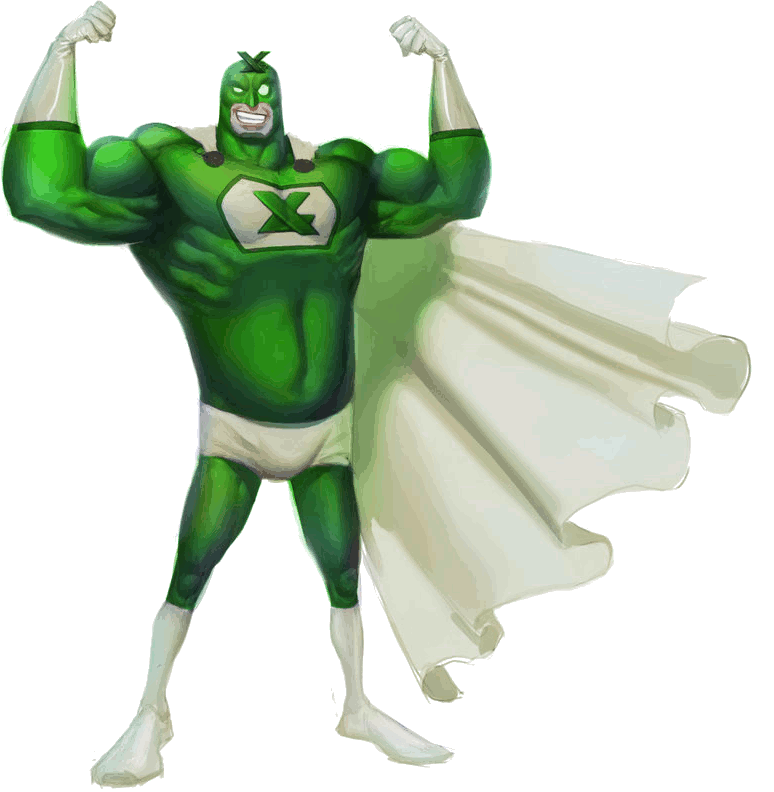 EZ NEM JÓ!!
A
Jobbra
B
Balra
C
Középre
D
Sorkizártan
Menü
A cellába a következő adat látható: 125,00 Ft. Ez milyen adattípus?
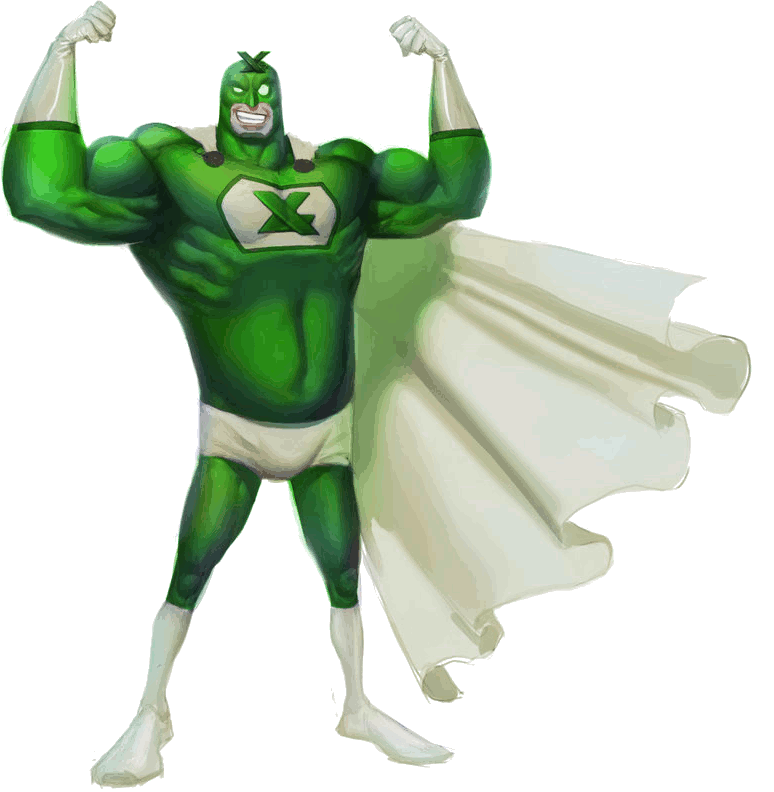 EZ NEM JÓ!!
A
Pénznem
B
Százalék
C
Szám
D
Tudományos
Menü
A cellába a 25,00% értéket látható. Mi a cella valódi tartalma?
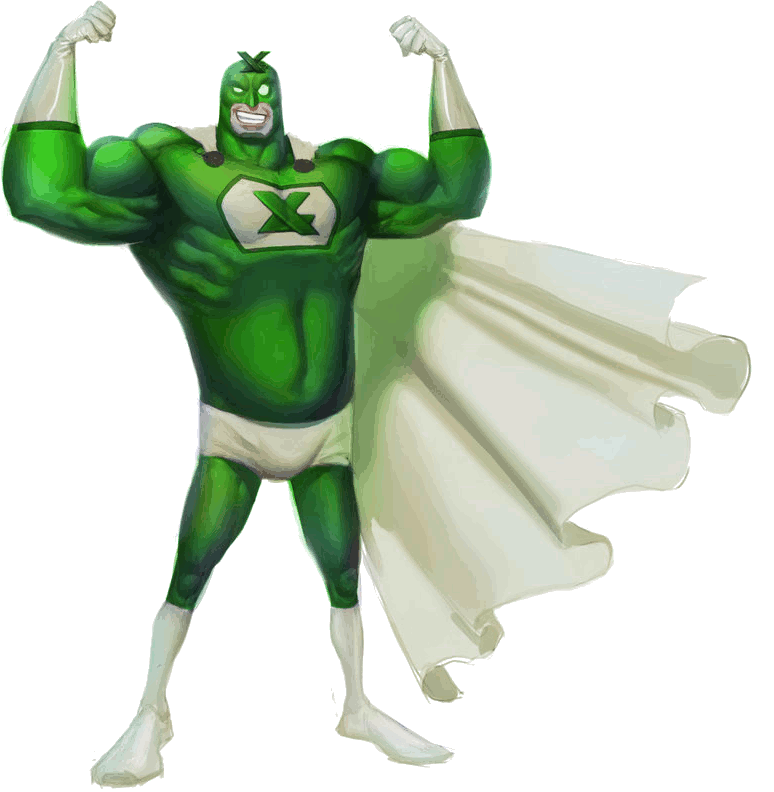 EZ NEM JÓ!!
A
2500
B
25,00
C
25
D
0,25
Menü
Melyik helyes?
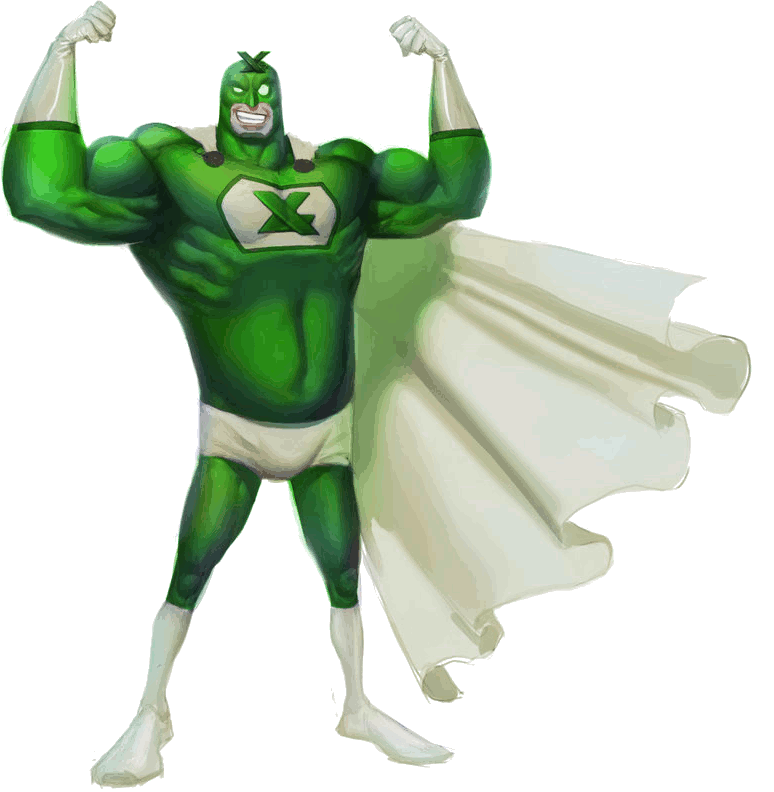 EZ NEM JÓ!!
A
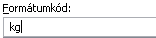 B
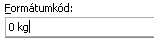 C
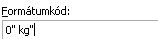 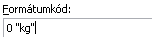 D
Menü
Feltételes formázás
A cellákat megjelölhetjük a bennük lévő értékek nagysága szerint
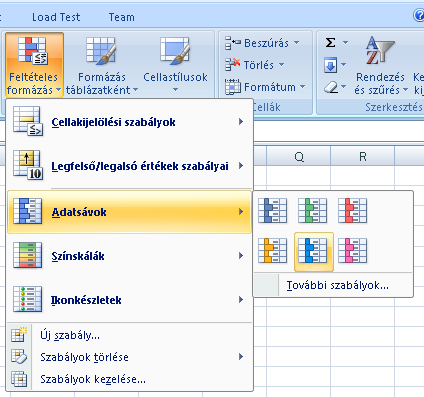 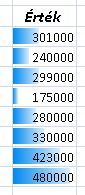 Menü
Feltételes formázás
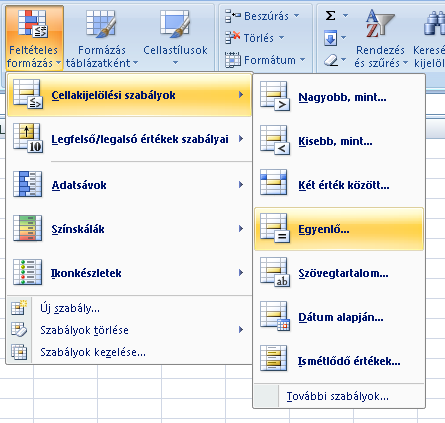 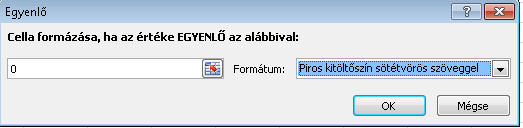 Jelöljük meg a rontott ugrásokat.
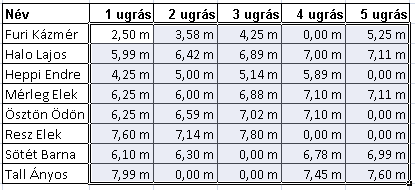 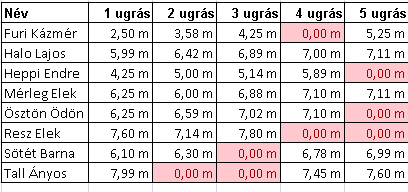 Menü
Források
Farkas Csaba: Az Office 2007 használata (Jedlik Oktatási Stúdió,  Budapest, 2007)
Devecz F., Jónás K., Juhász T., Kévés R., Reményi Z., Siegler G., Takács B. : Irány az ECDL! A középszintű érettségi! (Nemzeti Tankönyvkiadó)
Devecz F., Juhász T., Makány Gy., Végh A. : Informatika 10. (Nemzeti tankönyvkiadó) 
Super Excel: http://th09.deviantart.net/fs71/PRE/i/2010/186/5/3/Super_Excel_by_caiomm.jpg